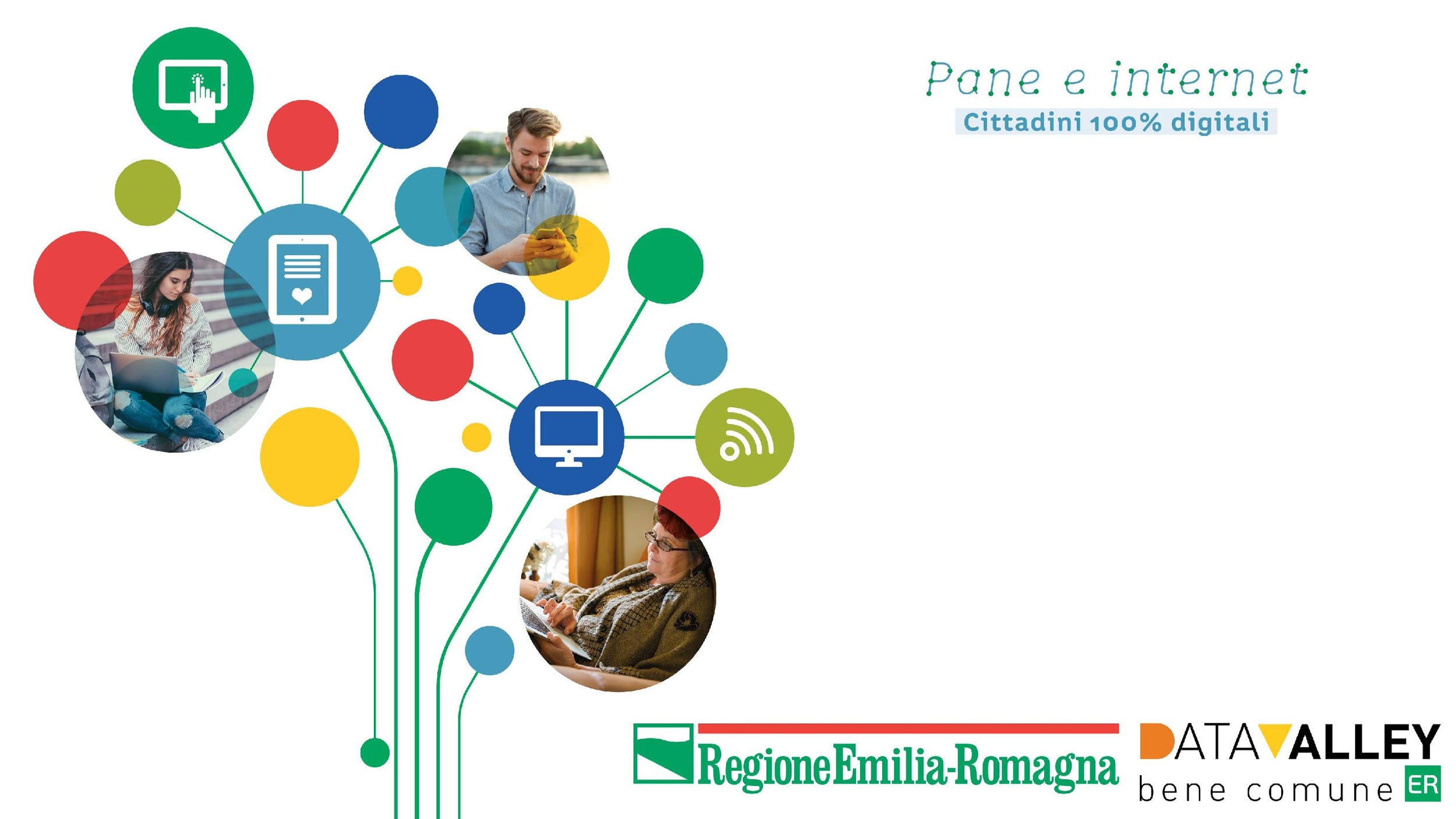 PRESENTAZIONE CORSO
Nome Cognome relatore relatrice
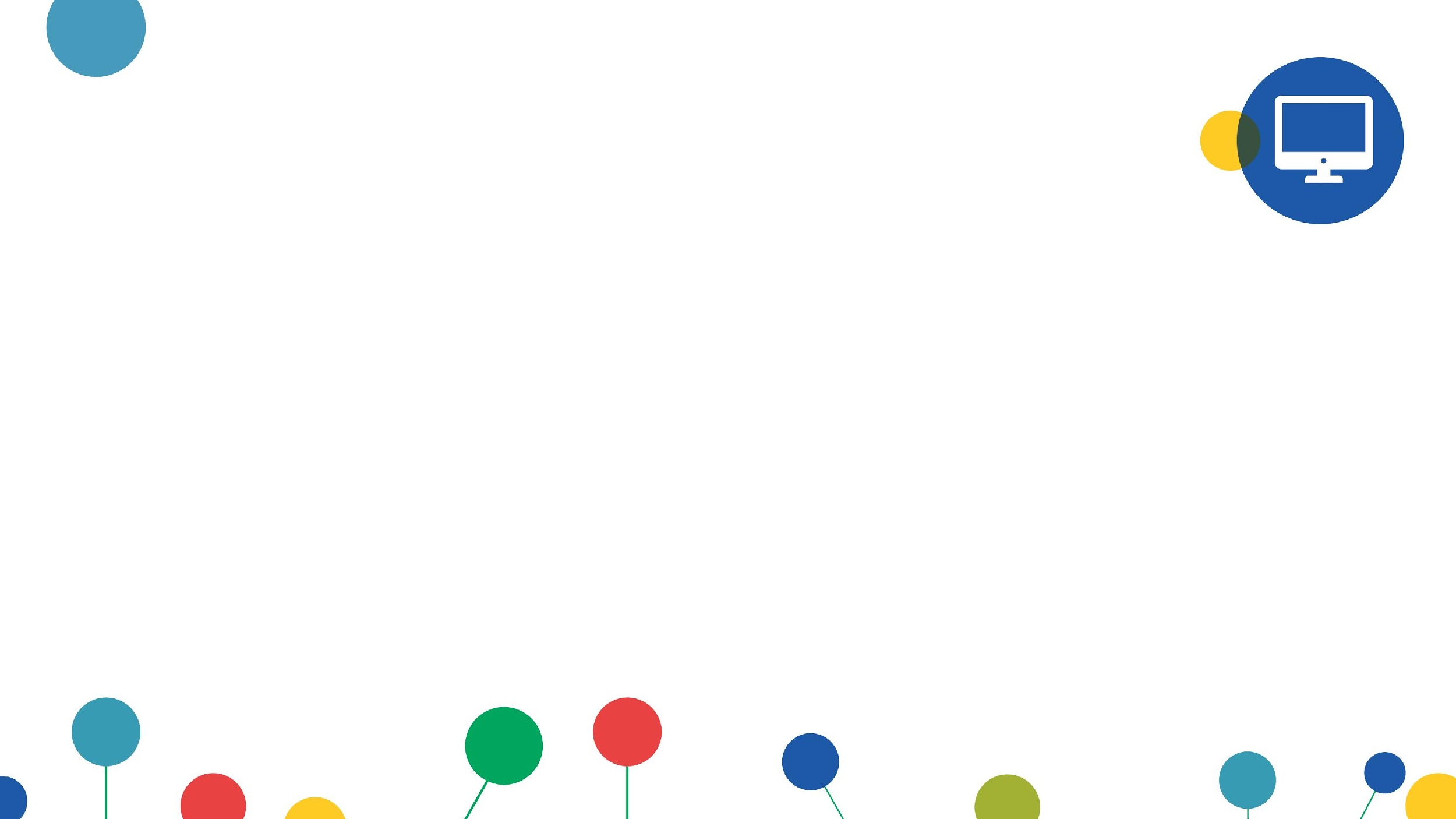 INDICE
pag. 3
pag. 4
pag. 5
pag. 8
pag. 9
pag. 10
pag. 11
IL CORSO
REGOLAMENTO
ZOOM
PC LIVELLO BASE
PC LIVELLO INTERMEDIO
SMARTPHONE LIVELLO BASE
SMARTPHONE LIVELLO INTERMEDIO
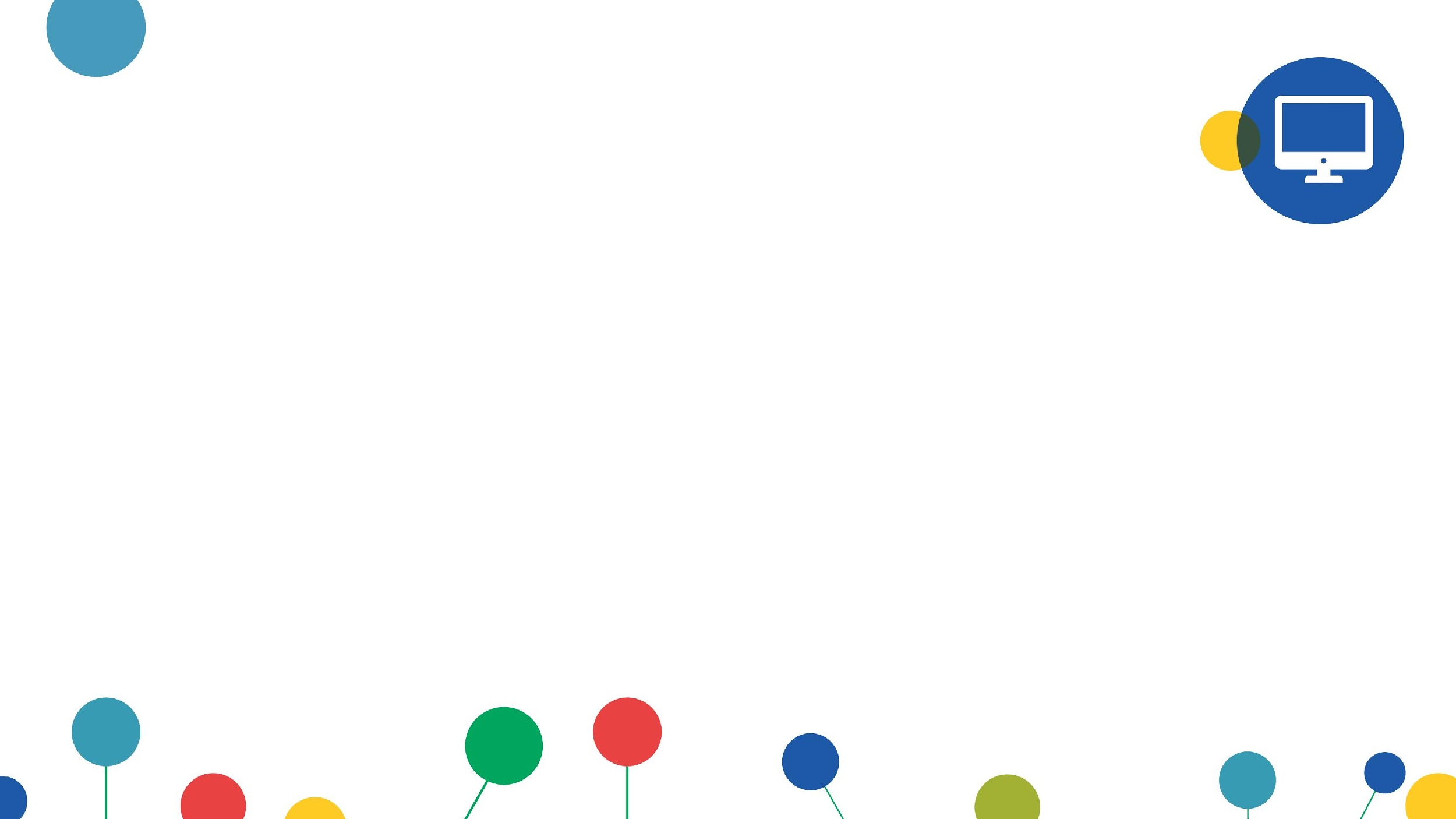 1. Il corso
Il corso potrà essere seguito sia da smartphone che da PC. 
Prima della lezione riceverete un link nella vostra casella email, tramite il quale collegarvi alla piattaforma ZOOM, attraverso la quale potrete seguire le lezioni. 

Vedremo nelle prossime slide come accedere ad un meeting zoom e i principali pulsanti che vi troverete davanti.
  
Troverete anche le principali regole da rispettare durante una videochiamata o conferenza online e i siti utili che vi rimanderanno al sito di Pane e Internet e al canale Youtube. 

Inoltre potrete visualizzare il programma del corso.
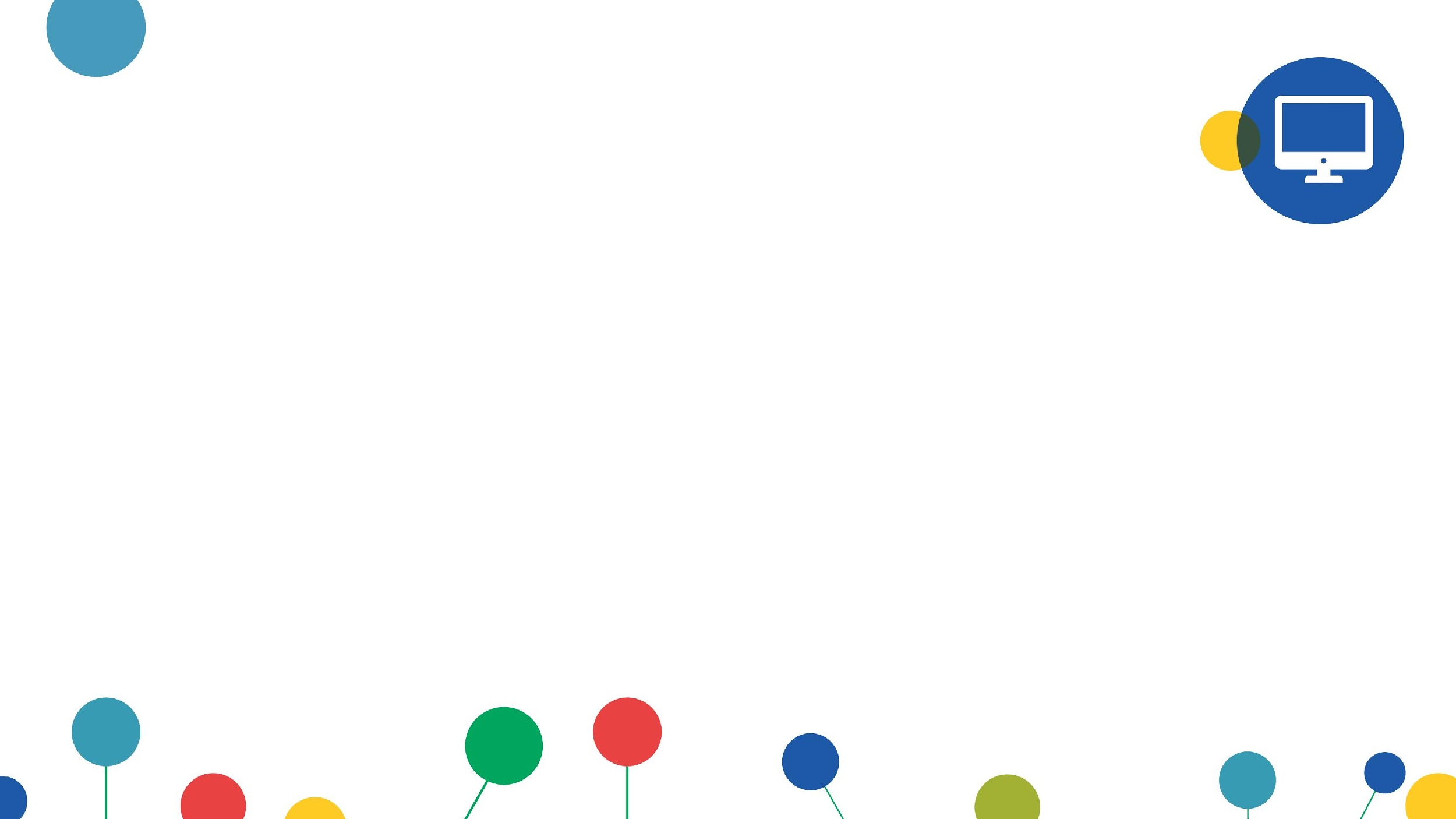 2. Regolamento di comportamento durante una videochiamata/videolezione
Per svolgere al meglio la nostra lezione, seguiamo alcune semplici regole:
Strumentazione. Assicuriamoci che il nostro computer o smartphone o rete, così come webcam, cuffie e microfono, funzionino correttamente. Nei corsi online è fondamentale avere una strumentazione adeguata.
Puntualità. Presentarsi puntuali ad ogni lezione.
Costanza. Essere sempre presenti è spesso fondamentale per non perdere parti importanti.
Microfono. Durante la videochiamata il microfono va in genere tenuto spento e lo si accende solo quando si desidera intervenire. Per intervenire, talvolta è bene “alzare la mano” premendo l’apposita icona sul software, quindi attendere che l’insegnante ci dia la parola.
Webcam. Durante la videochiamata è bene tenere la webcam accesa, per mantenere la “relazione”. Se si avessero problemi di connessione è invece consigliabile spegnerla.
Problemi o dubbi. Se si hanno dei dubbi o ci sono dei problemi, tecnici o di altra natura, non attendiamo la fine della lezione, poniamo subito le domande al docente.
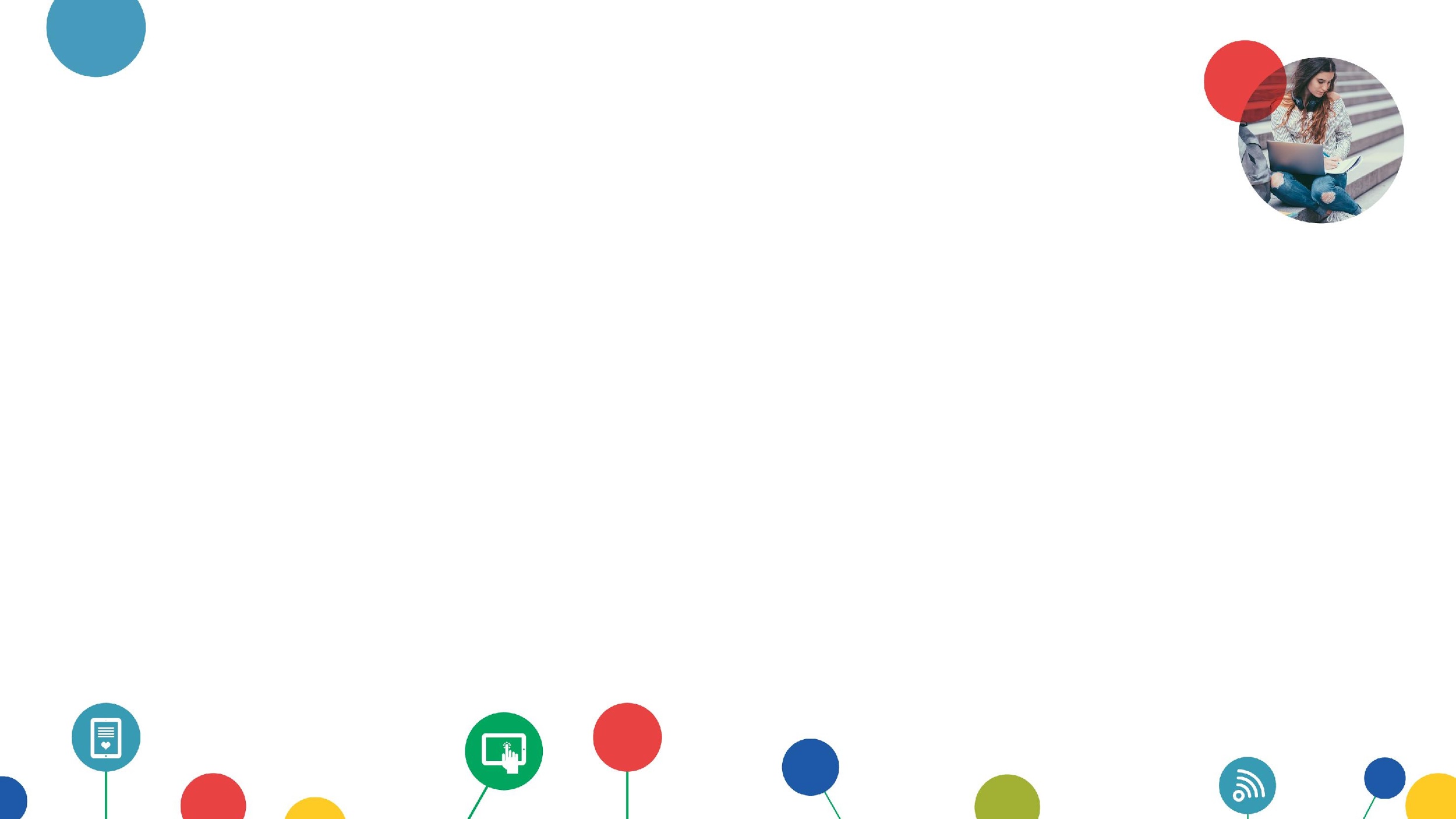 3. Zoom
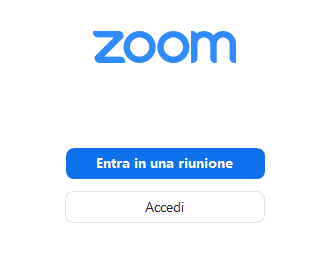 Zoom è un programma che ci permetterà di creare una chiamata alla quale potremo far accedere altre persone tramite un link. 

Grazie a Zoom potremo videochiamare un’altra persona per un tempo illimitato, mentre se volessimo organizzare una riunione con più persone il nostro tempo di chiamata sarà limitato a 40 minuti. 

Zoom permette anche la condivisione schermo, che ci permette di mostrare al nostro interlocutore il nostro desktop.
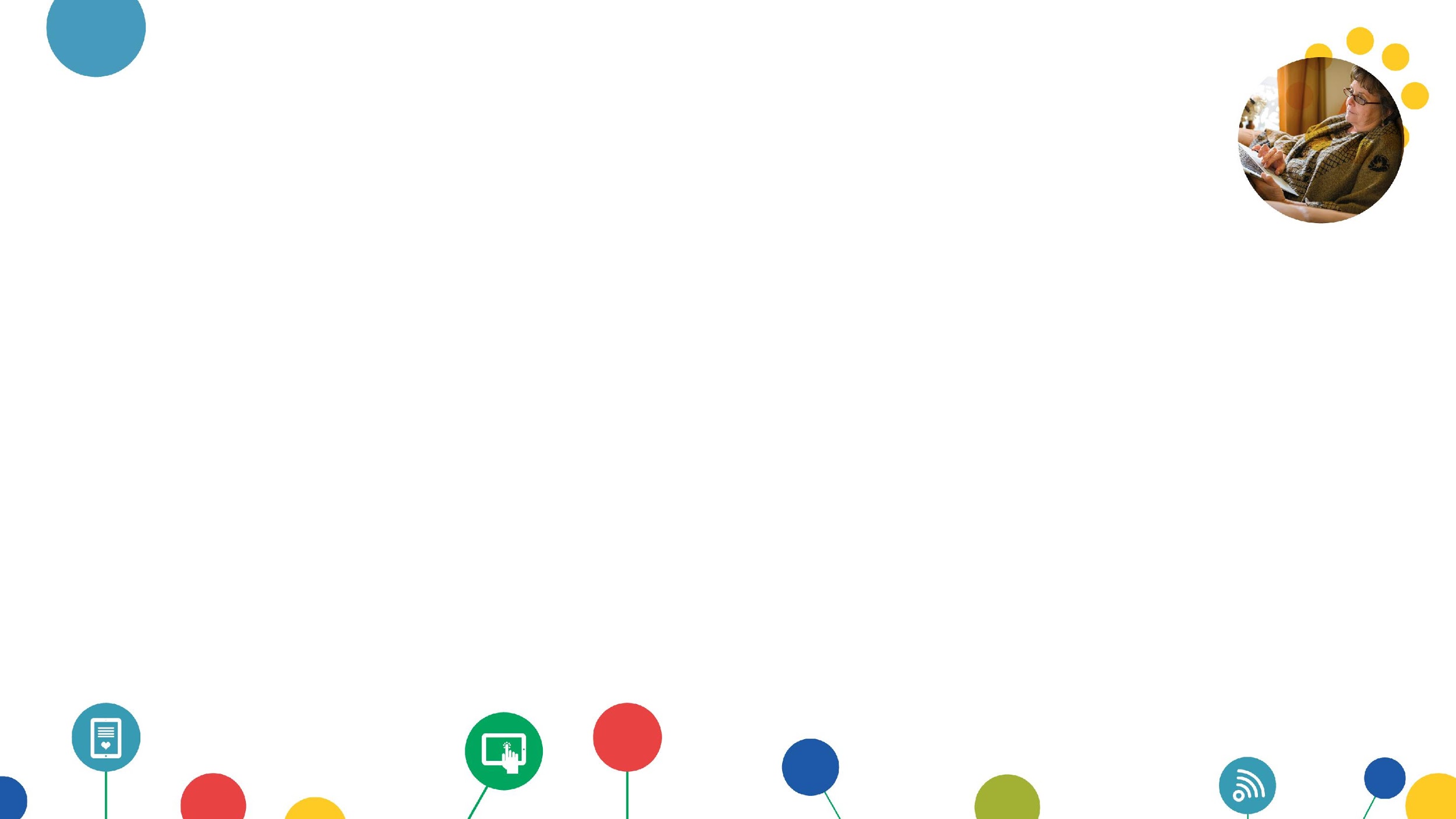 3. Zoom
Come funziona
Per cominciare dobbiamo scaricare il programma Zoom e una volta fatto questo cliccare sul link ricevuto via mail.

Cliccato il link si aprirà un pop-up tramite il quale potremo accedere alla riunione cliccando sul tasto Apri Zoom Meetings. 

Nel caso in cui non comparisse potremo comunque usare il bottone Avvia Riunione, che aprirà l’applicazione Zoom.
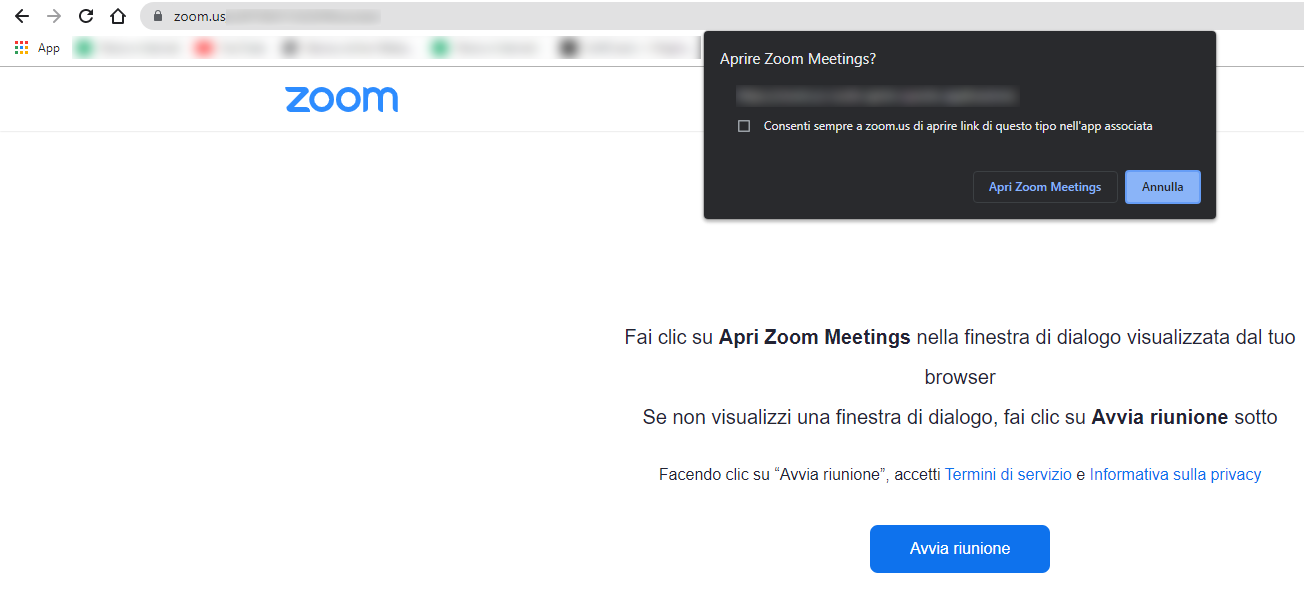 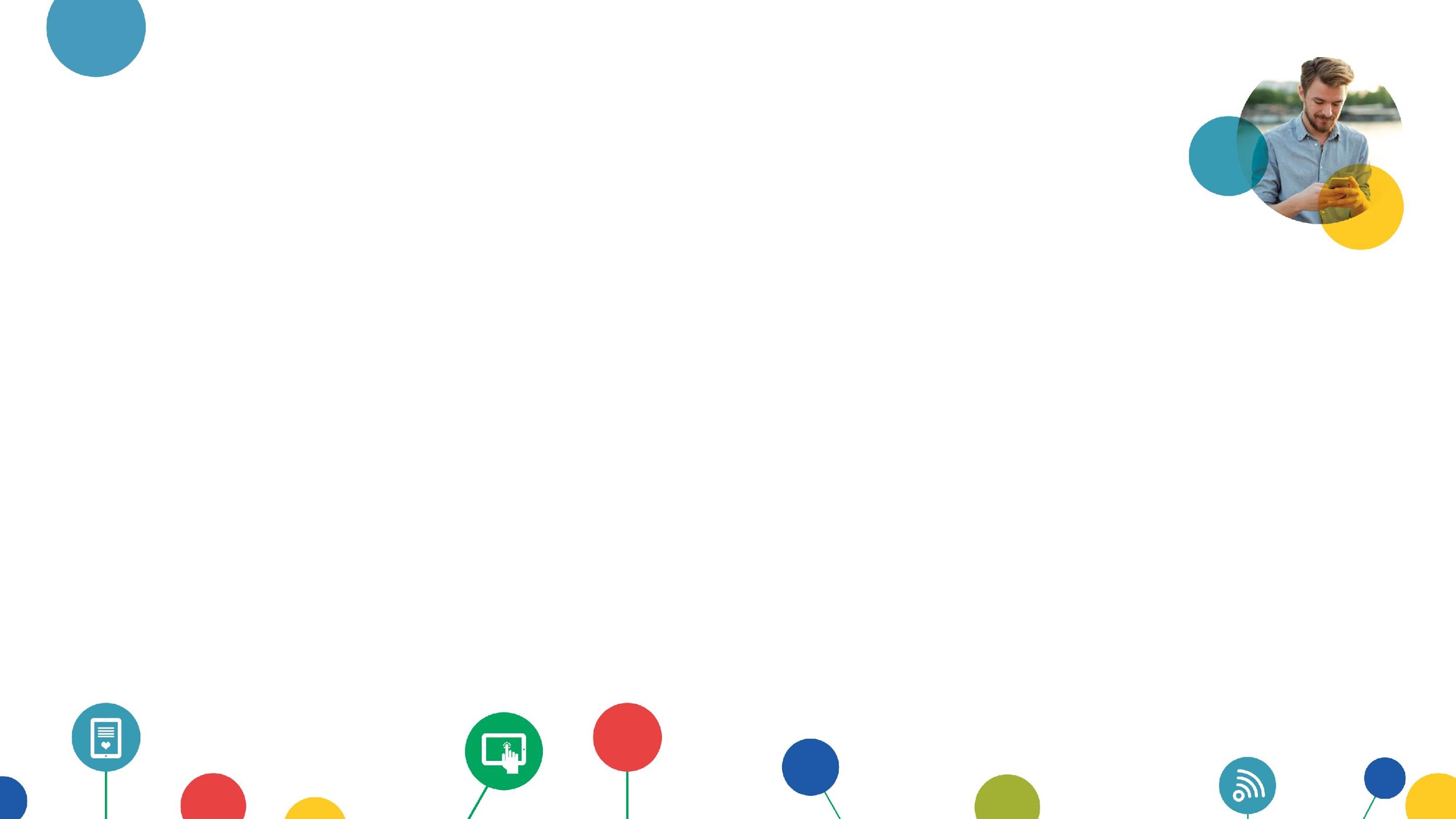 3. Zoom
Come funziona
Chat ci permette di scrivere messaggi di testo che gli altri partecipanti possono visualizzare
Avviata la riunione insieme agli altri partecipanti avremo una barra nella parte inferiore della schermata dalla quale potremo gestire la chiamata.
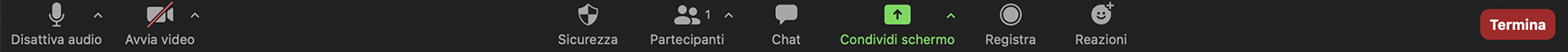 Questi due pulsanti ci permettono di attivare o disattivare audio e video
Con questo pulsante potremo vedere la lista dei partecipanti alla riunione
Condividi schermo ci permette di mostrare al nostro interlocutore il nostro desktop o solo una finestra aperta su di esso
Termina ci permette di chiudere la riunione
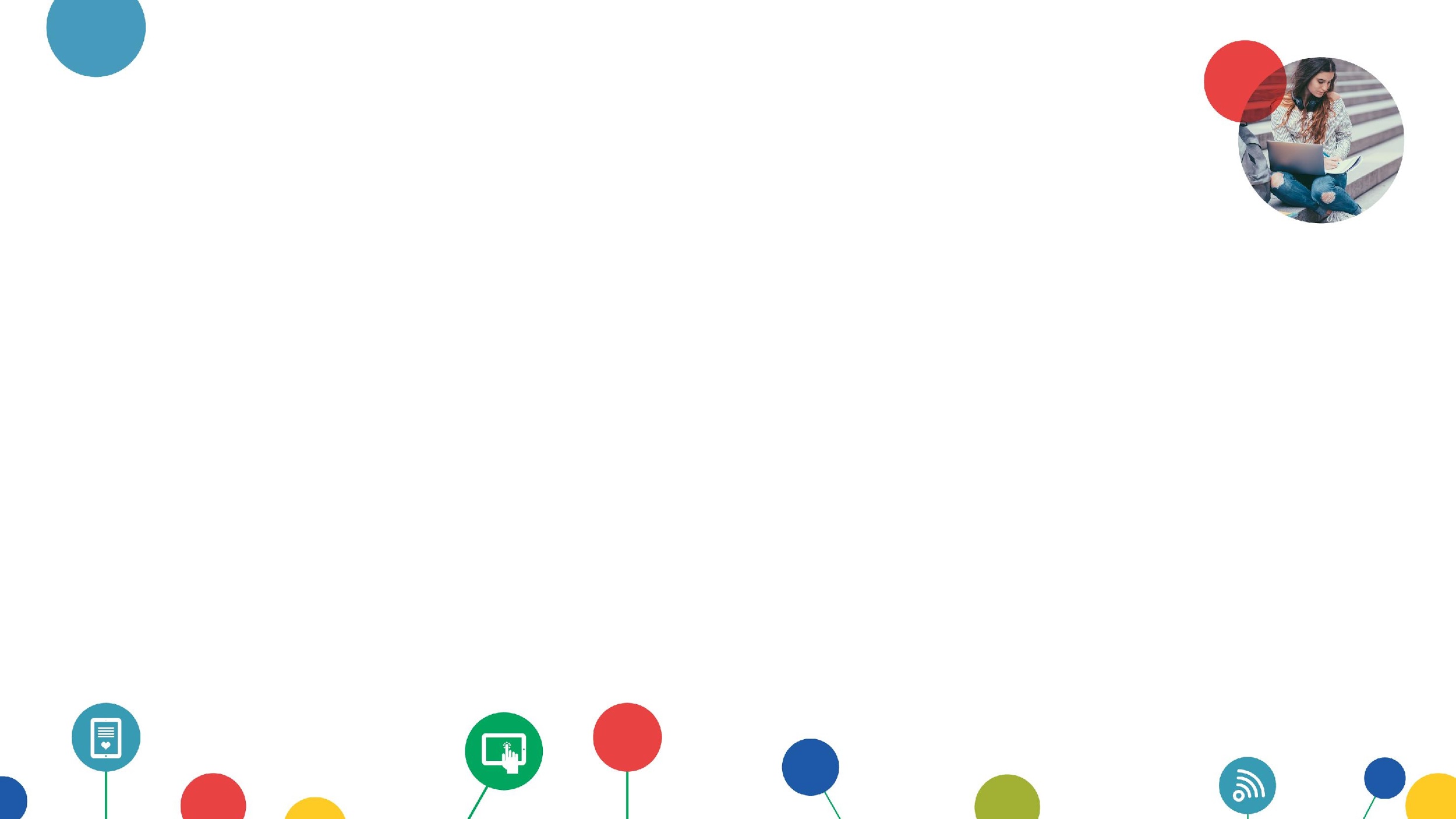 PC Livello Base 
12 ore sincrone: 8 lezioni di 1,5 ore + 1h a modulo di assistenza WhatsApp
Modulo 1: Interagire con gli altri attraverso le tecnologie digitali (4,5 ore)
Lezione 1: Presentazione e avvio del corso (1,5 ore)
Presentazione obiettivi e modalità del corso
Zoom: funzionalità di base (icone, opzioni base) 
Regolamento di comportamento durante una videolezione 
Lezione 2: Strumenti di comunicazione asincrona: la e-mail (1,5 ore)
Cos’è un account di posta elettronica e come si accede (user e password) 
Utilizzo della posta: invio, ricezione, modalità di invio (Cc, Ccn) 
Creazione delle etichette per archiviare le e-mail 
Lezione 3: Utilizzo dei social per comunicare (Facebook) (1,5 ore)
Funzionamento dei social, concetti di profilo personale vs stream di notizie. 
Creazione di un post, caricamento di una foto 
Gestire la privacy dei contenuti postati e le informazioni personali 
Esempio di ricerca su Facebook di profili e pagine ufficiali (Comune, Sindaco, Enti) 
Modulo 2: Navigare, ricercare e filtrare le informazioni e i contenuti digitali (4,5 ore)
Lezione 4: I principali Browser ed il loro utilizzo (1,5 ore)
Impostazioni del browser come funziona
Indirizzo del sito
Segnalibri e cronologia
Navigare con sicurezza
Lezione 5: I motori di ricerca, le parole chiave e filtrare i risultati) (1,5 ore)
Ricerca delle informazioni
Riconoscere un sito affidabile (https)
Impostazioni privacy e tracciamento dei dati (Cookie)
Lezione 6: Come riconoscere Fake news e bufale (1,5 ore)
Cos’è una fake news?
Come riconoscerle le notizie false e le bufale
Strumenti di controllo: Fact checking e siti antibufale
Modulo 3: Uso dei servizi online utili al cittadino (1,5)
Lezione 7: Come accedere ai servizi online
I servizi per il cittadino: utilizzo dello Spid
I principali servizi accessibili con Spid: il fascicolo sanitario elettronico, servizi agenzia delle entrate
Modulo 4: Nozioni di sicurezza online (1,5 ore)
Lezione 8: Gestione della propria sicurezza 
Tipi di minacce: password, rete
Utilizzo dell’antivirus
Descrizione delle truffe online (Differenza tra Spam, phishing, furto di identità)
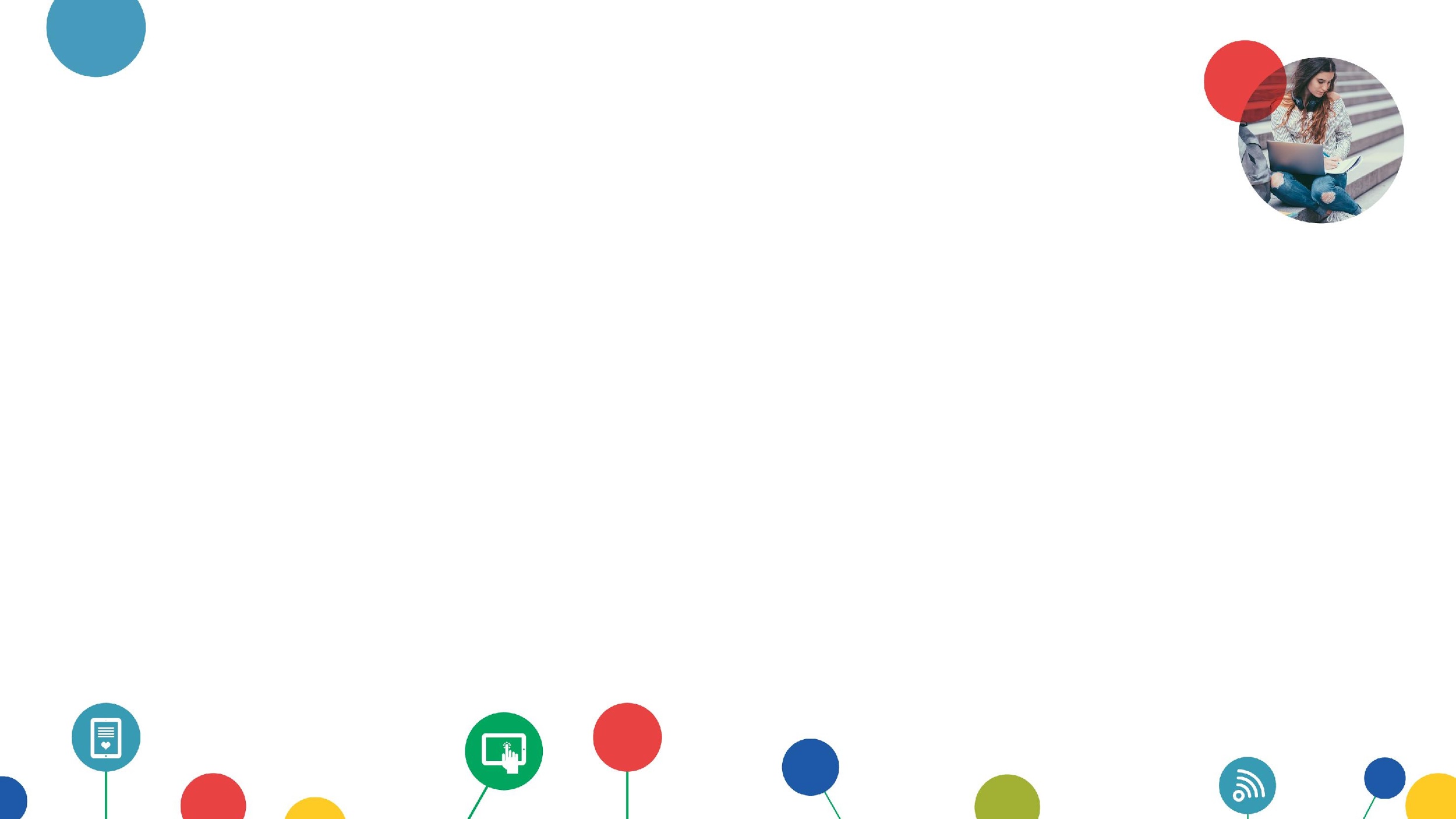 PC Livello Intermedio
 12 ore sincrone: 8 lezioni di 1,5 ore + 5 video durata max.10 minuti
Modulo 1- I servizi digitali per il cittadino (1,5 ore + 2 video)
Lezione 1: Presentazione del corso e identità digitale (1,5 ore)
Presentazione obiettivi e modalità del corso
Esempi di servizi utili accessibili con SPID: Fisconline, Agenzia del territorio, Pago PA  
Lezione 2 – Esempi di servizi accessibili con l’identità digitale (2 video)
Servizi di utilità per il cittadino: presentazione dell'identità digitale e le opportunità per il cittadino
Come usare il Fascicolo sanitario elettronico dal proprio PC

Modulo 2: Account e principali servizi Cloud (6 ore + 2 video)
Lezione 3 – Cos’è un account (1,5 ore)
Gestione dei propri account
I provider di account più comuni 
Lezione 4 – Tipi di account (1,5 ore)
Account di mail
Account social
Account di messaggistica
Lezione 5 – lntroduzione al Cloud (2 video)
Cloud Computing: Cos’è il cloud, vantaggi, limiti e rischi
Presentazione dei principali servizi Cloud: Dropbox, WeTransfer
Lezione 6 – I principali servizi Cloud (1,5 ore)
Gmail 
Drive
Calendar
Foto 
Lezione 7 – Integrare dispositivi diversi (1,5 ore)
Sincronizzazione da Pc/ smartphone da Windows 10
Sincronizzazione Pc /smartphone con account di Google

Modulo 3: Comunicare online (1,5 ore)
Lezione 8 – Presentazione degli strumenti di comunicazione sincrona
Gli strumenti più utilizzati (Zoom, Jitsi)
Come si organizza una conferenza online 

Modulo 4: La sicurezza e la privacy online (3 ore + 1 video)
Lezione 9 – Riconoscere i principali attacchi alla sicurezza (1,5 ore)
Protezione dell’account: la creazione e la gestione di password 
Utilizzo della e-mail: Riconoscimento indirizzi mail sospetti (spoofing) e frodi (phishing)
Navigazione in rete: Riconoscimento di siti sospetti (pharming, redirecting) 
Lezione 10– Casi di truffe online: come riconoscerle e difendersi (video)
Lezione 11 – Impostazione della sicurezza e della privacy (1,5 ore)
Configurare un firewall e l’antivirus per il PC 
Tutela della privacy: Normativa 679/2016
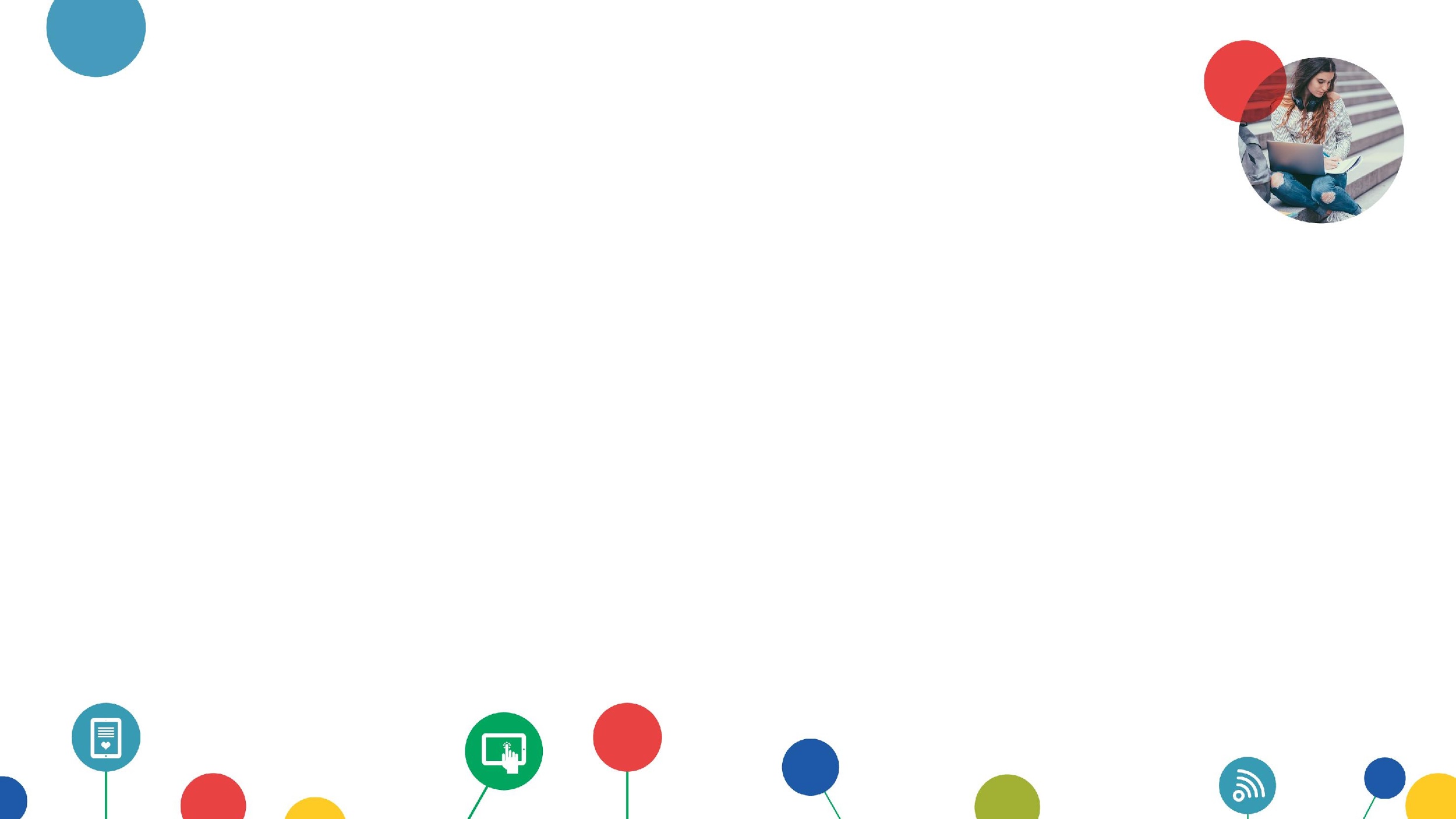 Smartphone Livello base
12 ore sincrone: 8 lezioni di 1,5h + 1h a modulo di assistenza su WhatsApp
Modulo 3: Utilizzo delle applicazioni (3 ore)
Lezione 6: Utilizzare le App più comuni (1,5 ore)
Principali app installate nel telefono e loro funzioni 
Ricercare App in Play Store, le tipologie commerciali delle App 
Rimozione di App 
Lezione 7: Uso dei servizi online utili al cittadino (1,5 ore)
I servizi per il cittadino: utilizzo dello Spid 
Le App di utilità per il cittadino: APP FSE, App IO
Modulo 4: Nozioni di sicurezza online (1,5 ore)
Lezione 8: Gestione della propria sicurezza
Tipi di minacce: password, rete
Utilizzo dell’antivirus
Descrizione delle truffe online (Differenza tra Spam, phishing, furto di identità)
Modulo 1: Interagire con gli altri attraverso le tecnologie digitali (4,5 ore)  
Lezione 1   - Strumenti di comunicazione sincrona: Imparare a usare Zoom/altra (1,5 ore)
Presentazione di Zoom (icone, opzioni base) 
Regolamento di comportamento durante una videochiamata/videolezione 
Funzionalità base di Zoom
Lezione 2: Strumenti di comunicazione asincrona: le e-mail (1,5 ore)
L’applicazione Gmail (come si usa e l’eventuale configurazione al primo accesso) 
Utilizzo della posta: invio, ricezione, modalità di invio (Cc, Ccn) 
Lezione 3: Utilizzo dei social per comunicare (Facebook) (1,5 ore)
Funzionamento dei social, concetti di profilo personale vs stream di notizie. 
Creazione di un post, caricamento di una foto 
Gestire la privacy dei contenuti postati e le informazioni personali 
Esempio di ricerca su Facebook di profili e pagine ufficiali (Comune, Sindaco, Enti) 
Modulo 2: Navigare, ricercare e filtrare le informazioni (3 ore)
Lezione 4: Realizzare ricerche su Internet (1,5 ore)
Usare l’App Google e il browser Chrome 
Ricerca delle informazioni 
Leggere la pagina dei risultati 
Gestione delle schede e dei preferiti 
Ricercare attraverso Google Maps 
Ricercare un indirizzo o un luogo 
Utilizzo di Maps come navigatore 
Lezione 5: Ricerca delle informazioni attendibili (1,5 ore)
Fake news, bufale, truffe on- line e via e-mail 
Cosa è una fake news? Come riconoscerle 
Principali siti antibufala e debunking con ricerche online
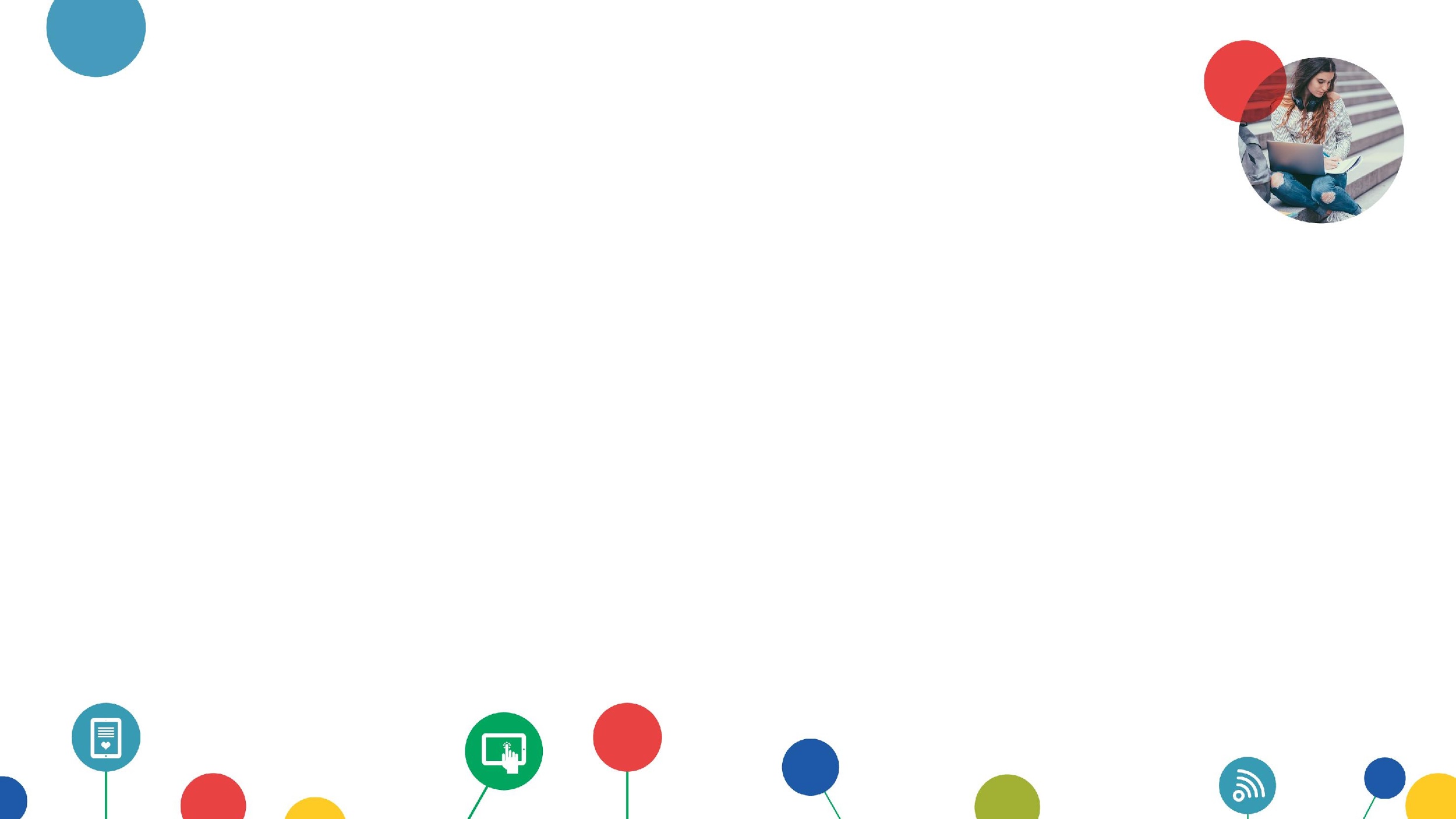 Smartphone Livello intermedio
 19 ore sincrone di 1,5 ore + 8 video
Modulo 1: Le funzioni principali dello smartphone (3 ore + 1 video)
Lezione 1: Presentazione del corso e introduzione allo smartphone (1,5 ore)
Connessioni 
Bluetooth: accessori che utilizzano il Bluetooth
NFC (pagamenti, trasferimento dati)
Hotspot e Tethering
Gestione delle memorie
Differenza tra memoria, memoria di archiviazione, scheda SD, SIM
Lezione 2 – Impostazioni avanzate dello smartphone (1 video)
Avviso di chiamata
Chiamate di gruppo (differenza con WhatsApp)
Filtro antispam, Blocco chiamate e numeri indesiderati
Lezione 3 – Gestione dei propri account e trasferimento dati (1,5 ore)
Account, Backup 
Trasferire i dati da un telefono all'altro o al PC (i metodi)
Modulo 2: L’utilizzo avanzato delle APP (1,5 ore + 4 video)
Lezione 4 – Scaricare e gestire le App con Google Play (1,5 ore)
Come riconoscere una app sicura, gratis e a pagamento
Metodi di pagamento delle App
Utilizzo avanzato di Google Play
Aggiornare, disattivare, disinstallare le App
Lezione 5 – Le App di comune utilizzo per i cittadini (4 video)
Servizi di utilità per il cittadino: presentazione dell'identità digitale e le opportunità per il cittadino 
Come usare la App del Fascicolo sanitario elettronico 
Come utilizzare le principali APP per la comunicazione sincrona (Whatsapp e Telegram)
Come organizzare riunioni o webinar utilizzando le principali APP
Lezione 5 – Le App di comune utilizzo per i cittadini (4 video)
Servizi di utilità per il cittadino: presentazione dell'identità digitale e le opportunità per il cittadino 
Come usare la App del Fascicolo sanitario elettronico 
Come utilizzare le principali APP per la comunicazione sincrona (Whatsapp e Telegram)
Come organizzare riunioni o webinar utilizzando le principali APP
Modulo 3 – Il Cloud computing: creare, condividere, collaborare (1,5 ore + 2 video)
Lezione 6 – Introduzione al Cloud (2 video)
Cloud Computing: Cos’è il cloud, vantaggi, limiti e rischi
Presentazione dei principali servizi Cloud: Dropbox, WeTransfer 
Lezione 7 – Il cloud da smartphone: nozioni di base (1,5 ore)
I principali servizi Cloud 
Gmail 
Drive
Calendar
Foto 
Modulo 4 – La sicurezza e la privacy online (3 ore + 1 video)
Lezione 8 –Riconoscere i principali attacchi alla sicurezza (1,5 ore)
Protezione dell’account: la creazione e la gestione di password 
Utilizzo della e-mail: riconoscimento indirizzi mail sospetti (spoofing) e frodi (phishing)
Navigazione in rete: riconoscimento di siti sospetti (pharming, redirecting) 
Lezione 9 – Casi di truffe online: come riconoscerle e difendersi (1 video)
Lezione 10 – Impostazione della sicurezza e della privacy (1,5 ore)
Rintracciare un telefono smarrito o rubato: rilevamento, blocco, reset
Protezione dello Smartphone: PIN, Password
Utilizzo dei dati biometrici: vantaggi e rischi (+ esercizio)
Tutela della privacy: normativa 679/2016
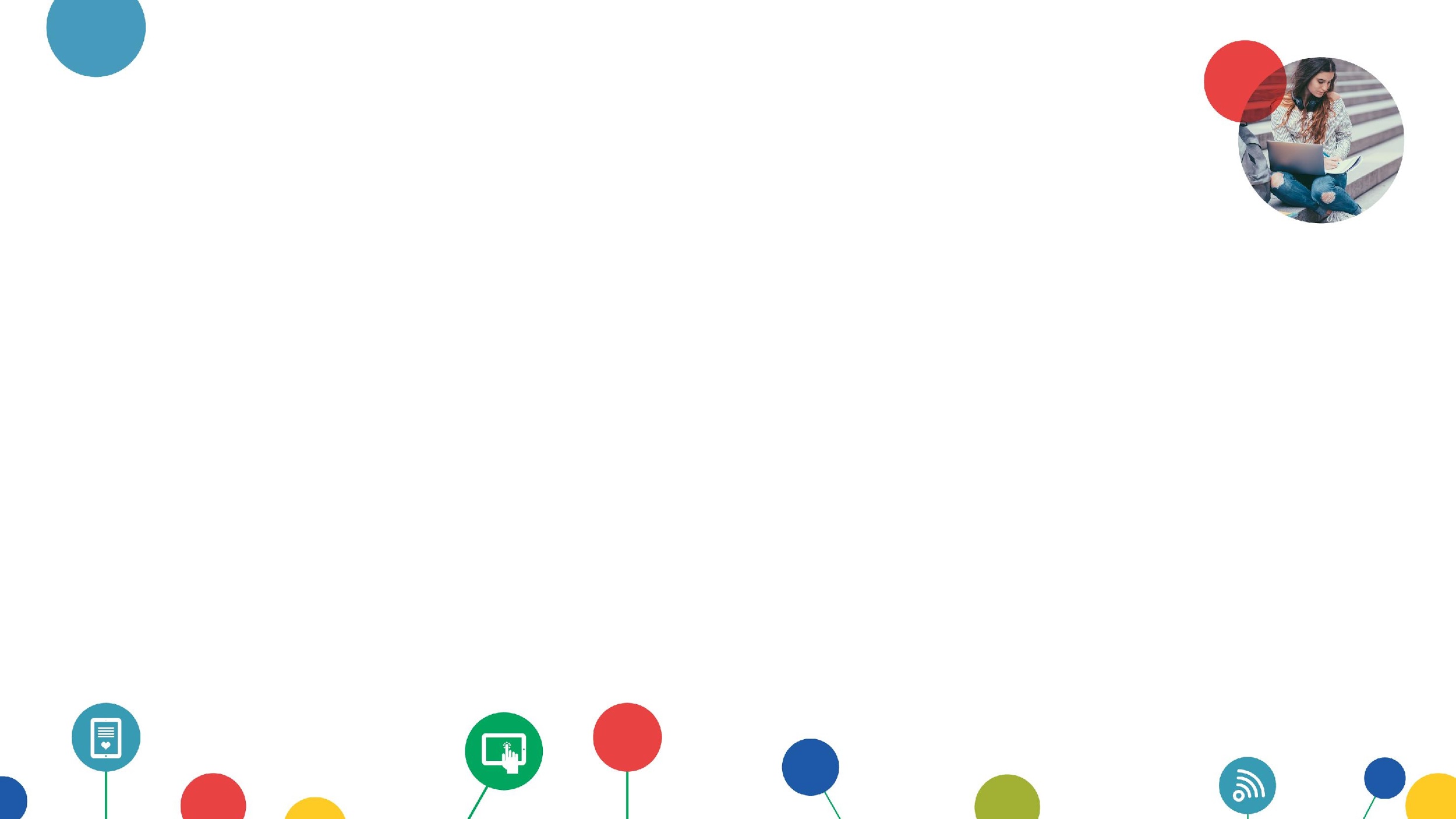 SITI UTILI
Sito Pane e Internet: https://www.paneeinternet.it/

Canale Youtube Pane e Internet: https://www.youtube.com/user/paneeinternet2011
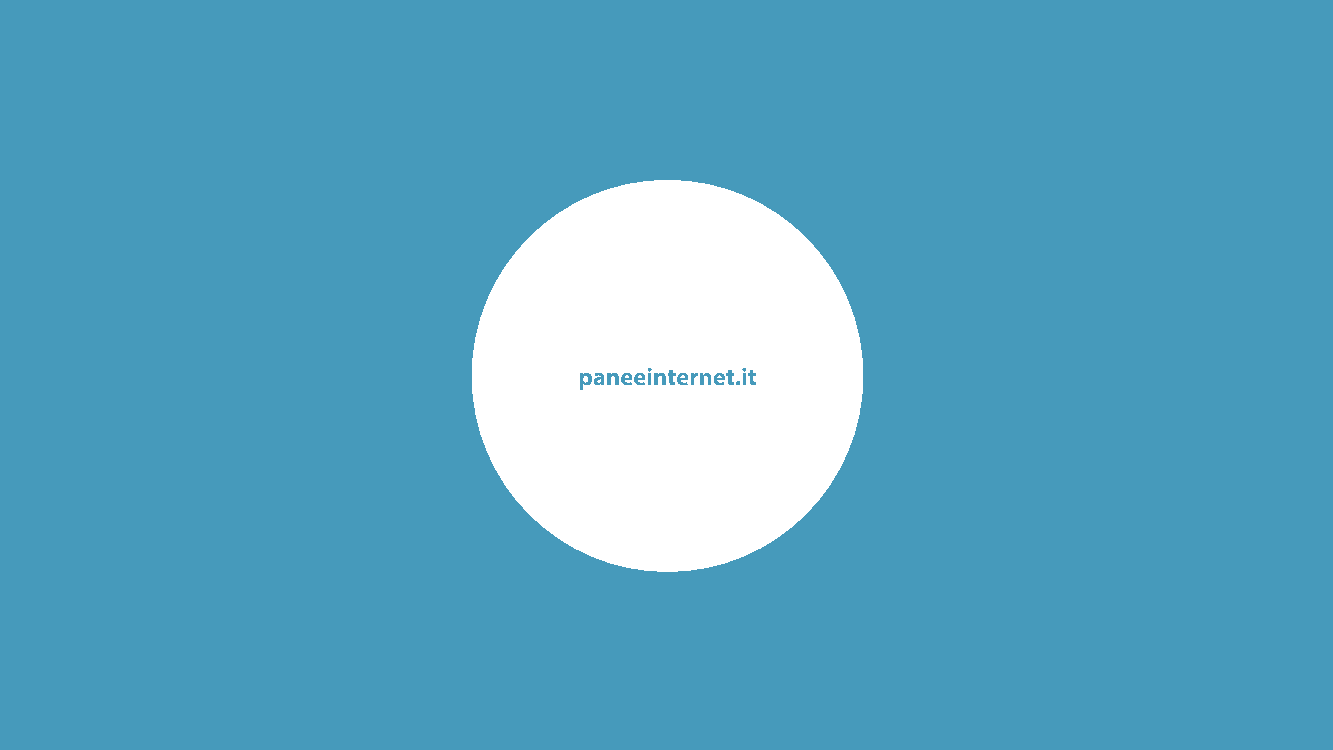